Chapter 4 Mathematical Functions, Characters, Strings
ACKNOWLEDGEMENT: THESE SLIDES ARE ADAPTED FROM SLIDES PROVIDED WITH Introduction to Java Programming, Liang (Pearson 2014)
Mathematical Functions
Java provides many useful methods in the Math class for performing common mathematical functions.
In order to use them we need to understand:
What a method is
How to use methods
Where we look up possible functions to use
Methods
Interpreting methods
Consider the following from the Math library:double sqrt(double x);
sqrt is an identifier, i.e., a name, for this method
double x is called a parameter, or an argument. This is the input to the method.
double is the type of data output by the method
In a few weeks, we will learn to write our own methods. For now, we need to know how to use them.
Invoking a method
A method is invoked, or called, in code:
double x = Math.sqrt(2); //invoke/call and save result
double y = Math.sqrt(2)/2; //use inside of an expression
Invoking a method
Difference between Math and Scanner
Methods sometimes depend on the value of an object/class and sometimes they do not. Common math functions, like sqrt, do not need to know anything besides the parameter. However, other things like Scanner needs to know what it is scanning, so we invoke methods from a variable instead:
Scanner in = new Scanner(System.in); //Make a variable
double x = in.nextDouble(); //Use the variable
Reading an API
API or Application Program Interface tells a programmer how to use a class or piece of code
Look at one and let us interpret
Java Math API
The Math Class
Class constants:
PI (with Math.PI)
E
Class methods: 
Trigonometric Methods (examples: Math.sin(x), Math.cos(x))
Exponent Methods (examples: Math.log(x), Math.pow(x, y))
Rounding Methods (examples: Math.floor(x), Math.round(x))
min, max, abs, and random Methods (examples: Math.min(x, y), Math.random())
Math.Random()
Generates a random double value greater than or equal to 0.0 and less than 1.0 (0 <= Math.random() < 1.0).
Exercise
Character Data Type
Characters are symbols used predominantly for textual information
char letter = 'A'; //ASCII
char numChar = '4'; //ASCII, ASCII is one mapping from binary value to symbols. Found in Appendix B of book
char letter = '\u0041'; //Unicode, mapping that supports other languages characters
char numChar = '\u0034'; //Unicode
Literals are denoted with a single quote
Escape Sequences for Special Characters
Methods in the Character Class
The String Type
The char type only represents one character. To represent a message (string of characters), use the data type called String. For example, String message = "Welcome to Java";

Note - String is actually a predefined class in the Java library just like the System class and Scanner class. The String type is not a primitive type. It is known as a reference type. Any Java class can be used as a reference type for a variable. Reference data types will be thoroughly discussed in Chapter 9, “Objects and Classes.” For the time being, you just need to know how to declare a String variable, how to assign a string to the variable, how to concatenate strings, and to perform simple operations for strings.
Simple Methods for String Objects
Getting String Length
String message = "Welcome to Java";
System.out.println("The length of " + message +   " is " + message.length());
Getting Characters from a String
String Concatenation
//String s3 = s1.concat(s2); or String s3 = s1 + s2;
 
// Three strings are concatenated
String message = "Welcome " + "to " + "Java";
 
// String Chapter is concatenated with number 2
String s = "Chapter" + 2; // s becomes Chapter2
 
// String Supplement is concatenated with character B
String s1 = "Supplement" + 'B'; // s1 becomes SupplementB
Reading a String from the Console
Scanner input = new Scanner(System.in);
System.out.print("Enter three words separated by spaces: ");
String s1 = input.next();
String s2 = input.next();
String s3 = input.next();
System.out.println("s1 is " + s1);
System.out.println("s2 is " + s2);
System.out.println("s3 is " + s3);
Obtaining Substrings
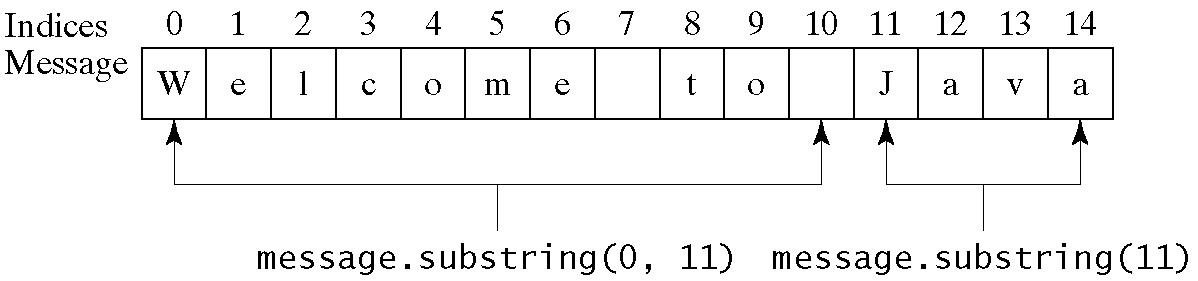 Conversion between Strings and Numbers
//String to a number
int intValue = Integer.parseInt(intString);
double doubleValue = Double.parseDouble(doubleString);
//Number to a string
String s = String.valueOf(number);